الاقتصاد الإسلامي
 الدراسات العليا/ الدبلوم العالي
د. عباس علي سليماندكتوراه في جامعة بيروت_لبنان1445-1446هـ2023-2024م
تعريف الاقتصاد الإسلامي واللفاظ ذات الصلة به
الاقتصاد، الاقتصاد الإسلامي، المال، الربح، الإنتاج، الإيرادات، النفقات، الاستهلاك
وعرفه ألفريد مارشال: ت:1924: بأنه علم يبحث في كيفية حصول الإنسان على دخله، وكيفية استعمال هذا الدخل.هو" الأحكام والقواعد الشرعية التي تنظم كسب المال وإنفاقه وأوجه تنميته « د. مسفر القحطاني ، النظام الاقتصادي في الإسلام.أو هو: مجموعة الأصول والقواعد التي تبحث في الظاهرة الاقتصادية، على وفق المصادر الشرعية، لسد حاجات الناس المادية والمعنوية . د. صالح حميد العلي، معالم الاقتصاد الإسلامي القيمة: هي قيمة الشيء الحقيقية حسب العرض والطلب
تعريف الاقتصاد كمصطلح عام
أولاً: الاقتصاد في اللغة : مأخوذ من القصد وهو استقامة الطريق والعدل، ومنه قوله تعالى: ( واقصد في مشيك )، والقصد في الشيء خلاف الإفراط ؛ وهو ما بين الإسراف والتقتير. ومنه حديث : ( لا عال من اقتصد ) كما هو عند الطبراني وهو ضعيف.
القَصْدُ في الشيْءِ : ضِدُّ الإِفْراطِ وهو ما بين الإِسرافِ والتَّقْتِير والقَصْدُ في المَعِيشَة : أَن لا يُسْرِف ولا يُقَتِّرَ وقَصَدَ في الأَمْرِ لم : يَتجاوَزْ فيه الحَدَّ وَرَضِيَ بالتَّوَسُّطِ.
قال الشيخ العز بن عبد السلام: الِاقْتِصَادُ رُتْبَةٌ بَيْنَ رُتْبَتَيْنِ ، وَمَنْزِلَةٌ بَيْنَ مَنْزِلَتَيْنِ ، وَالْمَنَازِلُ ثَلَاثَةٌ : التَّقْصِيرُ فِي جَلْبِ الْمَصَالِحِ ، وَالْإِسْرَافِ فِي جَلْبِهَا ، وَالِاقْتِصَادُ بَيْنَهُمَا .
ثانياً: تعريف علم الاقتصاد عموماً
عرِّف علم الاقتصاد عند الغربيين بعدة تعريفات منها:
1- عرفه آدم سميث (ت 1709م ) مؤسس علم الاقتصاد الرأسمالي: بأنه العلم الذي يدرس الكيفية التي تمكن الأمة من أن تغتني ).
2- وعرفه ألفريد مارشال ت:1924: بأنه علم يبحث في كيفية حصول الإنسان على دخله، وكيفية استعمال هذا الدخل.
الفرق بين التعريفين: أن آدم سميث ركز على اقتصاد الدولة والشعب، لكن مارشال نظر إلى اقتصاد الفرد.
ثالثاً: تعريف الاقتصاد الإسلامي
هو" الأحكام والقواعد الشرعية التي تنظم كسب المال وإنفاقه وأوجه تنميته « د. مسفر القحطاني ، النظام الاقتصادي في الإسلام.
أو هو: مجموعة الأصول والقواعد التي تبحث في الظاهرة الاقتصادية، على وفق المصادر الشرعية، لسد حاجات الناس المادية والمعنوية . د. صالح حميد العلي، معالم الاقتصاد الإسلامي
التعريف بمفردات ذات الصلة بالاقتصاد الإسلامي
1-المال: هو كل عين مباحة النفع أو كل ما أبيح نفعه فهو مال إلا ما استثناه الشارع .
2-الربح: ما يحصل زيادة عن كلفة الانتاج أو رأس المال.

 -3  الحاجة: رغبة الإنسان في الحصول على شيء ( سلع أو خدمات )، وهي الدافع للنشاط الاقتصادي.
التعريف بمفردات ذات الصلة بالاقتصاد الإسلامي
3-الإشباع: هو انتفاء الشعور بالحاجة إلى المأكل والمشرب والملبس والدواء ونحوها مما يحتاج الإنسان إليه.
4-المنفعة: هي في الاقتصاد الوضعي: قدرة السلعة على إشباع حاجات الفرد.
5-الثروة: هي لفظ مرادف لجميع السلع والخدمات الاقتصادية.
التعريف بمفردات ذات الصلة بالاقتصاد الإسلامي
6- القيمة: هي قيمة الشيء الحقيقية حسب العرض والطلب.



7- الثمن: هو الذي يدفعه العاقد مقابل خدمة أو سلعة.
8- السلعة: الشيء الذي يحتاجه الناس لإشباع حاجاتهم الإنسانية، 
أو كل شيء مفيد للإنسان وذو منفعة 
يسمى سلعة.
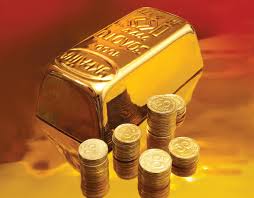 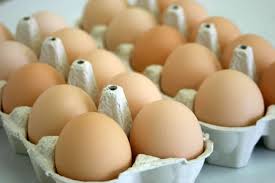 التعريف بمفردات ذات الصلة بالاقتصاد الإسلامي
9- الإنتاج خطوة رئيسية في سلسلة من العمليات الاقتصادية التى تقدم البضائع والخدمات للجمهور. وتشمل الخطوات الرئيسية الأخرى: التوزيع (توصيل البضائع للجمهور الذي يستخدمها)، ثم الاستهلاك (وهو الاستعمال النهائي للبضائع). 

فمثلاً منتجو رغيف الخبز وزارعو القمح والطحانون والخبازون هم المنتجون، أما البائعون بالمخبز وسائقو شاحنات النقل، فهم الموزعون. والمستهلكون هم المشترون، الذين يأكلون هذا الخبز. وفي الاقتصاد المتوازن يكون الإنتاج مساويًا للاستهلاك، وتتدفق البضائع من الصانع إلى المستهلك.
التعريف بمفردات ذات الصلة بالاقتصاد الإسلامي
10- الطلب: هو الكميات الكلية من سلعة معينة التي يمكن أن تشترى من قبل الأفراد والمشاريع، بأسعار معينة وفي وقت معين، ويعتمد على عنصرين هما: الرغبة في السلعة، والقدرة الشرائية لها.
11- العرض: يقصد به تلك الكمية التي يكون المنتجون ( البائعون ) مستعدين لبيعها في السوق عند سعر معين وفي زمن معين.


12- الملكية: هي علاقة بين الانسان وبين شيئ،
 تمكنه من الانتفاع به استعمالا واستغلالا، والتصرف فيه، وتمنع غير الصاحب من التصرف فيه.
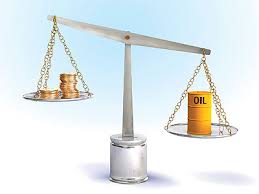 مفهوم المشكلة الاقتصادية
المشكلة الاقتصادية: هي عدم القدرة على إشباع جميع الرغبات والاحتياجات البشرية بسبب ندرة الموارد الاقتصادية، ذلك لأن الاحتياجات لا تتناهى، والموارد محددة، وبالتالي تقع الإشكالية، كلما تطور المجتمع.
وعلم الاقتصاد يبحث عن حل هذه المشكلة من خلال تحديد هذه الاحتياجات، وتنظيم الإنتاج وتوزيعه وتحقيق النمو الاقتصادي.
مفهوم الاقتصاد الجزئي والاقتصاد الكلي
أولاً: الاقتصاد الجزئي، هو الاقتصاد اللذي يقوم بدراسة وتحليل سلوك المستهلك، وسلوك وحدة من الوحدات الاقتصادية، مثل طلب المستهلك من سلعة أو خدمة ما، وتحليل التكاليف والإنتاج، وهيكلة السوق والتسعير في ضوء قانوني العرض والطلب.
ومن أهم مبادئ هذا النوع من الاقتصاد: الطلب، والعرض، وتوازن السوق، ومرونات الطلب العرض، وكفاءة الإنتاج، والمنافسة، وكيفية الاستخدام الأمثل للموارد الاقتصادية.
ثانياً: الاقتصاد الكلي.
هو الذي يدرس مقومات الاقتصاد القومي، والعوامل التي تؤثر فيه، من البطالة، والسياسات النقدية والمالية، والنمو الاقتصادي، إضافة إلى التوازن بين الواردات والصادرات، والتبادل الخارجي:
ويستهدف إلى تحقيق الآتي:
1- تحقيق النمو الاقتصادي في البلد.
2- استقرار الأسعار، ووضع السياسات النقدية الناجحة.
3-السعي للقضاء على البطالة في المجتمع، أي تشغيل اليد العاملة الوطنية بقدر الإمكان.
4- التقليل من الإنفاق الحكومي.
نبذة عن الأنظمة الاقتصادية المعاصرة
1- النظام الرأسمالي.
2- النظام الرأسمالي المختلط أو المقيد.
3- النظام الاشتراكي.
أولاً: النظام الرأسمالي الحر( نظام السوق الحر )
تعريفه: يشتق مصطلح الرأسمالية من كلمة رأسمال.
والرأسمالية نظام اجتماعي اقتصادي تُطلق فيه حرية الفرد في المجتمع السياسي، للبحث وراء مصالحه الاقتصادية والمالية، بهدف تحقيق أكبر ربح شخصي ممكن، وبوسائل مختلفة تتعارض في الغالب مع مصلحة الغالبية الساحقة في المجتمع... 
وبمعنى آخر : إن الفرد في ظل النظام الرأسمالي يتمتع بقدر وافر من الحرية، في اختيار ما يراه مناسباً من الأعمال الاقتصادية الاستثمارية، وبالطريقة التي يحددها، من أجل تأمين رغباته.
ما قبل الرأسمالية
منذ القرن 15-18كان لأغلب الدول نظام اقتصادي يسمّى النزعة التجارية. 
في ظل هذا النظام تقوم الحكومات بتنظيم أمورها الاقتصادية، بحيث تزيد الصادرات عن الواردات. وتضع الدول تعريفات جمركية عالية على السلع المستوردة، لكي تصبح أعلى سعرًا في الوطن.
وبالمقابل تقدم الدول في نفس الوقت دعمًا ماليًا لمزارعيها، وصناعاتها، حتى تنخفض أسعار صادراتها. بذلك أثْرَتْ الدول خزائنها ببيع سلع أكثر مما تشتري.
كيف نشأت الرأسمالية ؟
خلال منتصف القرن الثامن عشر، قام عدد من الاقتصاديين الفرنسيين يدعون بالفيزيوقراطيين [ الذين يعتقدون أن القوانين الطبيعية توجه النشاط الاقتصادي ] بحثَّ الحكومات على وقف تدخلها في التجارة الخارجية، كما دعت سياساتهم التي تُدْعى حرية العمل والتجارة (دَعْهُ يعمل) إلى عدم التدخل وإنهاء التعريفات الجمركية والقيود التجارية الأخرى.
كذلك جادل الاقتصادي الأسكتلندي آدم سميث بأن الدولة تستطيع زيادة ثروتها بسرعة بترك التجارة حرة، وكان يرى أن الأفراد وهم يسعون وراء مصلحتهم الاقتصادية، يسلكون سلوكًا تلقائيًا فيه خير ومصلحة للمجتمع. ووصف سميث في كتابه ثروة الأمم (1776م) الكيفية التي يعمل بها نظام حرية العمل والتجارة (دَعْهُ يعمل).
وأثرت أفكاره أول ما أثرت خلال بداية القرن التاسع عشر الميلادي. ففي خلال تلك الفترة، بدأت الحكومة البريطانية، برفع قيودها التجارية، وتطوير أول اقتصاد رأسمالي. ومن ثم انتشرت الرأسمالية في الدول التجارية الرئيسية الأخرى.
فلسفة النظام الرأسمالي
الرأسمالية هي النظام السياسي الاقتصادي القائم على الملكية الخاصة والربح الخاص. 
في هذا النظام، يمتلك الأفرادُ الشركاتِ، ويديرون أغلب الموارد المستخدمة في إنتاج السلع والخدمات.
تشمل هذه الموارد: الأرض، وموارد طبيعية أخرى، واليد العاملة، و رأس المال، الذي يشمل المصانع، والمعدات والأموال المستثمرة في نشاطات الأعمال. 
تؤكد الرأسمالية على الخيارات الاقتصادية الخاصة ،وللناس فيها حرية اتخاذ القرار في طريقة كسب دخلهم وإنفاقه. وللشركات أن تختار السلع التي تنتج والخدمات التي تقدم والسعر الذي تعرضه بها كما أنها تتنافس فيما بينها في بيع المنتجات.
إن القوة الدافعة في الاقتصاد الرأسمالي هي الرغبة في تحقيق الأرباح، وهي ما يبقى للشركة بعد سداد كل مصروفاتها. 
وتشمل النظم الاقتصادية الرئيسية القائمة على الرأسمالية: الولايات المتحدة، أستراليا، المملكة المتحدة، كندا، ألمانيا، هونج كونج، اليابان.
أسس النظام الرأسمالي الحر
1- الملكية الفردية، مبررين بأنها حق طبيعي للإنسان لابد من وجوده، وبأنه هو الذي خلق هذه الأشياء فيستحقها، وأن الملكية الفردية هو السبب الباعث على النشاط الاقتصادي، فيجوز للإنسان ممارستها.

2- حرية الفرد في الامتلاك والإنتاج والتبادل والاستهلاك.
فيعتقد أصحاب هذه المدرسة، بأن الفرد إذا منحت له هذه الحرية، يستطيع أن يحقق مصالحه الخاصة بنفسه، ويحميها، فهو إن كان منتجاً فيسعي ليكون إنتاجه مشجعاً للمستهلكين بشرائه، إما لجودته أو لأنه أرخص.
وإن كان مستهلكاً فهو يسعى لإشباع رغباته في حدود دخله وبأدنى الأسعار.
لكن هذه الفلسفة اصطدمت بصخرة الواقع حيث استغل العمال والفقراء في كثير من الاقتصاديات الرأسمالية مما أشعل قيام ثورات ...
3-نظام السوق الحرة والأثمان.
عندما يعرض المنتجون سلعهم في السوق الحرة، وبقانون العرض والطلب يخلق التوازن بين السلعة وقيمتها.
4- المنافسة بين مختلف الوحدات الاقتصادية بين البائعين للسلع والخدمات والمشترين، وبين الراغبين في العمل وبين أصحاب الأعمال المحتاجين لهم، وبين مالكي الثروة الطبيعية وبين رجال الأعمال.
5- دافع الربح، فكل شيء مباح ما دام يعظم الأرباح.
مآخذ على النظام الرأسمالي
تسمح الرأسمالية بكثير من الحرية الشخصية وتهيئ مستوى عاليًا من المعيشة لكثير من الناس. لكن مع هذا تولد الرأسمالية مشكلات، ومن أبرز هذه المشكلات:
 1- عدم الاستقرار الاقتصادي. حيث إنه نظام يسوده النشاط غير المنسق، ولا توجد فيه أداة للتخطيط السليم، مما يكون عرضة للتقلبات والأزمات المالية وهذه حقيقة أثبتها التأريخ الاقتصادي .
 2- عدم المساواة في توزيع الثروة. مما يخلق طبقةً في أعلى القمة من الغنى والثروة والترف، وبالمقابل توجد طبقة فقيرة أو في أحسن الأوقات يكون في حالة الكفاف.
3- إهمال الصالح العام. حيث نجد إتلاف بعض المنتوجات وإلقاء المواد الغذائية في البحر لارتفاع الأسعار يوجد هناك من يموت جوعاً في بلده أو بلدان أخرى من بني البشر.
4- الإسراف في الموارد في سبيل كسب الأسواق والهيمنة عليها، فنجد أن شركات صناعة السيارات تنفق ملايين الدولارات في سبيل تغيير الموديلات عاماً بعد عام.
وتوجد هذه المشكلات في النظم الاقتصادية الأخرى، لكنها تنتشر أكثر في الدول الرأسمالية.
وعلى كل فإن الاقتصاد الرأسمالي أقرب من النظام المالي في بعض الجوانب من الاقتصاد الاشتراكي، ويتبين ذلك عند الحديث عن النظام الاشتراكي.
المشكلة الاقتصادية في النظام الرأسمالي
تعريف المشكلة الاقتصادية:
عُرِّفت بعدم إمكانيَّة الموارد الاقتصاديَّة المحدودة - المتناقِصة عادة، من تلبِيَة كافَّة الاحتياجات المتزايدة باضطراد وفق قانون تَزايُد الحاجات.
أو هي: الندرة النسبية للسلع والخدمات، بإزاء حاجات الإنسان المتجددة.
فيرى هذا النظام أن الموارد محدودة، ولا يمكن التوسع فيها بالقدر الذي يفي بالحاجات الإنسانية المتعددة والمتجددة باستمرار، تبعا لتطور المدينة وازدهارها.
عناصر المشكلة الاقتصادية في النظام الرأسمالي
العنصر الأول: الندرة.
الندرة، حيث تعتبر أهم جوانب المشكلة الاقتصادية، والندرة في الفكر الرأسمالي هي الندرة النسبية لا الندرة المطلقة، فمثلاً البترول فمع الكميات الكبيرة في هذا المورد، لكنه يعتبر نادراً إذا ما قيس بالحاجات المتعددة التي تعتمد عليه.
وكما تشمل الندرة الأفراد الذين تعجزهم مواردهم عن إشباع رغباته المتعددة، فالمجتمع أيضا تشمله الندرة ، وبناء على هذا ينبغي لكل من الفرد والمجتمع بوضع سلّم خاص للتفضيل بين الحاجات، مما يستدعي أن يضحي الفرد أو المجتمع ببعض الرغبات لإشباع ما هو أهم منها وأولى.
العنصر الثاني: الحاجات.
الحاجة هي الافتقار إلى الشيء، فهو الشعور بحرمان يلح على صاحبه لإشباعه.
ويقسم الاقتصاديون الحاجات الاقتصادية إلى:
الحاجات الضرورية والحاجات الكمالية.
الحاجات الفردية والحاجات الجماعية.
الحاجات الحالية والحاجات المستقبلية.
الحاجات الدولية والحاجات العارضة.
 
إذاً: الفكر الغربي للمشكلة الاقتصادية يؤسس على  (لا نهائية ) الحاجات المادية، وشح الطبيعة والموارد، ويؤصل لفكرة الندرة، مما يلزم إلى الدعوة للاختيار بين البدائل والتضحية ببعضها، من أجل إشباع البعض الآخر.
رؤية النظام الرأسمالي لعلاج المشكلة الاقتصادية
يرى النظام الرأسمالي أن حل المشكلة الاقتصادية، أي: تحقيق التوازن بين الموارد والحاجات، يكون: عن طريق ترك السوق تلعب دورها، ليتم التوافق بينهما تلقائياً، نتيجة لقوى العرض والطلب، وبناء على هذا سمي الاقتصاد الرأسمالي اليوم: باقتصاد السوق.
مناقشة الفكر الرأسمالي لرؤيته للمشكلة الاقتصادية وحلها من وجهة نظر الاقتصاد الاسلامي
1- مناقشة ندرة الموارد مقابل تعدد الحاجات:
القول بأن الندرة النسبية هي أصل المشكلة الاقتصادية، قول مخالف للواقع فالله سبحانه وتعالى خلق الكون والإنسان والحياة وقدر الأقوات بما يفي بحياة البشرية، 
قال تعالى: { وَجَعَلَ فِيهَا رَوَاسِيَ مِنْ فَوْقِهَا وَبَارَكَ فِيهَا وَقَدَّرَ فِيهَا أَقْوَاتَهَا } فصلت.
يقول الإمام الطبري في تفسيره:
( والصواب من القول في ذلك أن يقال: إن الله تعالى أخبر أنه قدر في الارض أقوات أهلها، وذلك ما يقوتهم من الغذاء، ويصلحهم من المعاش، ولم يخصص جل ثناؤه بقوله: وقدر فيها أقواتها أنه قدر فيها قوتا دون قوت، بل عم الخبر عن تقديره فيها جميع الاقوات ).
وقال تعالى: { وَآتَاكُمْ مِنْ كُلِّ مَا سَأَلْتُمُوهُ وَإِنْ تَعُدُّوا نِعْمَةَ اللَّهِ لا تُحْصُوهَا إِنَّ الإنْسَانَ لَظَلُومٌ كَفَّارٌ } الآية [إبراهيم: 34]
يقول الإمام الطبري في تفسير الآية: (يقول تعالى ذكره: وأعطاكم مع إنعامه عليكم بما أنعم به عليكم من تسخير هذه الاشياء التي سخرها لكم والرزق الذي رزقكم من نبات الارض وغروسها من كل شئ سألتموه ورغبتم إليه شيئا. )
وحتى عند بعض المفكرين الغربيين يرون أن الندرة والجوع نظرية مصطنعة لاستغلال العالم، فألف ( فرانسيس مورلا ييه، و وجوزيف كولنز ) عام 1983 وسمياه ( صناعة الجوع وخرافة الندرة ) ، ويريان وغيرهما: أنه يوجد الجوع مقابل الوفرة وهنا يكمن الانتهاك، فذكروا أن الآرض تنتج الآن أكثر مما يكفي لتغذية كل مخلوق بشري على مستوى الكون وكل بلد .
2- مناقشة طرح الحل
الواقع الفعلي في الدول الرأسمالية لا يؤيد هذا الطرح، فمع الحرية الموجودة في السوق  في الدول الرأسمالية، لكن نجد أن هناك الفقراء بالملايين، ويكافحون من أجل حقوقهم.
وربما لسبب بسيط ألا وهو: أن في منافسة السوق بين قوتي العرض والطلب دوماً كفة اصحاب العرض أقوى مما يتلاعبون بالسوق حسب ما تقتضيه مصالحهم وليس مصالح الفقراء أو اصحاب الطلب، لأن الإنسان مجبول على حب الخير لنفسه ( وإنه لحب الخير لشديد )
النظام الرأسمالي المقيد
تعريفه: هو تدخل الدولة في بعض المجالات الاقتصادية على مستوى الدولة، مع إبقاء حرية الفرد والتملك في النشاط الاقتصادي.

كيف نشأ النظام الرأسمالي المقيد: 
نشأ هذا النظام نتيجة المساوئ والمظالم التي واجهت طبقة العمال، مما مهدت للثورات والمظاهرات في أوروبا الشرقية، ونتيجة اقتناع معظم الاقتصاديين والسياسيين منذ بداية القرن العشرين الماضي بإدخال قيود على النظام الرأسمالي، وإعطاء حق للدولة لنوع من التدخل يختلف من مجتمع لآخر، فبعض هذه الدول يكتفي بمجرد الإشراف والقوانين، وبالمقابل هناك دول تمارس نشاطاً اقتصادياً بهدف تحقيق التنمية الاقتصادية.
التشريعات الخاصة بعلاج آثار التقلبات الاقتصادية، ومنع تفاقم خطرها، مثل: التشريعات الخاصة بالسياسة النقدية، وعلاج حالات التضخم، والبطالة ونحوها.
التشريعات الخاصة باستثناء بعض القطاعات العامة الضرورية منتملك الأفراد لها، لما يترتب على تملكهم لها من الاحتكار والتعسف، مثل: قطاعات: الماء والكهرباء، وتوفير دور التعليم، والمكتبات، والمتاحف والحدائق، والملاعب ونحوها.
1_ هناك تشريعات خاصة  في النظام الراسمالي المقيد تقوم باستثناء بعض القطاعات العامة الضرورية من تملك الأفراد لها، لما يترتب على تملكهم لها من الاحتكار والتعسف، مثل: قطاعات: الماء والكهرباء، وتوفير دور التعليم، والمكتبات، والمتاحف والحدائق، والملاعب ونحوها..2_  النظام الاشتراكي:هو تنظيم اقتصادي للمجتمع، تكون وسائل الانتاج المادية مملوكة للجماعة ( الدولة ) كلها
القيود الحكومية في النظام الرأسمالي المقيد
من أبرز أنواع التدخل الحكومي ما يلي:
أولاً: التدخل الإصلاحي، ويراد به تدخل الدولة لإصلاح الخلل الذي وقع في النظام الرأسمالي الحر، وذلك من خلال إصدار قوانين تحقق العدالة الاجتماعية أو الرفاهية للغالبية التي عانت في ظل الرأسمالية الحرة، وهذه التشريعات هي:
التشريعات المتعلقة بالعمل والعمال، مثل: تحديد ساعات العمل، ووضع حد أدنى للأجور، ومنع تشغيل الأحداث ( صغار السن ) دون سن معينة، وإقرار حق العامل في وقت الراحة والإجازات، وحق العامل في التنظيم العمالي، والإضراب السلمي، ....ونحو ذلك.
التشريعات الخاصة بإعادة التوزيع، مثل: الضرائب التي تهدف إلى تقليل فوارق الدخل، والضرائب التصاعدية...
 تشريعات اجتماعية متعلقة برعاية العجزة والمعوزين، مثل: خدمات المساكن الشعبية، والتعليم، والعلاج بالمجان، ...
 تشريعات خاصة بحماية المستهلكين من الاحتكار، والاستغلال، مثل: تحديد حد أقصى للأرباح، وفرض تسعيرة للسلع الاستهلاكية الأساسية، ومراقبة أنواع السلع ومواصفاتها، منعاً للغش التجاري.
 التشريعات الخاصة بحالات الطوارئ، التي يفرض من خلالها نظام خاص بتوزيع السلع الضرورية بنظام عادل كنظام بطاقات التموين.
التشريعات الخاصة بدعم بعض القطاعات، مثل: قطاع الزراعة، أو المشروعات، أو المنتج الصغير، ونحو ذلك.
ثانياً: التدخل بالتخطيط والتوجيه.
كان النظام الرأسمالي الحر يعتمد - كما سبق – على أن المنافسة الحرة، تؤدي في النهاية إلى أن يحقق كل طرف مصالحه، وينال حقوقه، لذلك لم يخضع لقيود الدولة حتى في مجال التخطيط.
لكن بعد أزمة الكساد العلمي الكبير في 1929م، أصبح من الضروري تدخل الدولة بالتخطيط والتوجيه الاقتصادي الإيجابي لرسم سياسات اقتصادية طويلة الأمد، بغية تحقيق الاستقرار والابتعاد عن التقلبات الاقتصادية، وضمان توفير أكبر عدد ممكن من الوظائف والفرص للقضاء على البطالة، أو الحد منها ، وأيضاً قد تتولى الدولة بنفسها الإشراف على بعض المشروعات الاقتصادية، إضافة إلى ما تقوم به من خدمات المرافق العامة.
النظام الاقتصادي الاشتراكي
تعريف الاشتراكية: هو تنظيم اقتصادي للمجتمع، تكون وسائل الانتاج المادية مملوكة للجماعة ( الدولة ) كلها، وتدار بواسطة منظمات ممثلة للجماعة، ومسؤولة أمامها، وذلك طبقاً لخطة اقتصادية عامة، ويكون لكل أفراد الجماعة الحق في الحصول على نتائج هذا الانتاج الجماعي المخطط على أساس من المساواة في الحقوق. ( ديكنسون ).
قبل الخوض في النظام الاشتراكي واسسه وخصائصه وعيوبه ،هنا سؤال يبرز نفسه أو سؤال أو ربما يدور في اذهان الطلبة يا ترى هل يوجد بالفعل الفرق بين النظام الاشتراكي والنظام الماركسي أو الشيوعي، وهل يوجد نقاط الاختلاف والتشابه بينهما. للاجابة على هذا السؤال نستطيع هنا ان نبرز  بشئ من الايجاز اهم النقاط المشتركة والمختلفة بين هذين النظامين.
الاشتراكية والشيوعية مذهبان يوجد بينهم الكثير من التشابه وكذلك الكثير من الاختلاف. فالاثنين مثلا يتفقان في الهدف وهو تجنب الآثار السلبية للرأسمالية الكلاسيكية. ولذلك يصعب جدا التفريق بينهم خاصة أن كثير من الدول قد جربت أشكال مختلفة من النظامين كما أن الكثير من المفكرين تناولوا الأيدلوجيتان بالتعريف والتفسير إلا إنها جميعا كانت تتم بناء على خلفيات المفكرين مما يجعلها لا تخلوا من التحيز. ورغم كل هذا فإننا نستطيع أن نجد بعض الفروقات الأساسية بين الاشتراكيةوالشيوعية.
فنجد بعض المفكرين يشير إلى الاشتراكية باعتبارها نظام اقتصادى فقط بينما يعتبر الشيوعية نظام إقتصادى وسياسي معا. فالاشتراكية كنظام اقتصادي تعمل على رسم سياسة اقتصاديه موجهه توجيها اجتماعيا وجماعيا لتقليل الفروق بين الطبقات. بينما الشيوعية تعمل على توجيه الاقتصاد والمجتمع بطريقة جماعية وان تكون الملكية مركزة فى يد الدولة وان يكون توزيع الثروة بيد الدولة بهدف الوصول الى مجتمع خالى من الطبقات ومن السلطة.
وإذا كانت الاشتراكية والشيوعية تتفقان على ان يكون توزيع السلع و الخدمات على أفراد الشعب فى يد سلطة مركزية واحدة فإنهما يختلفان فى طريقة توزيعها. فالاشتراكية ترى ان يتم التوزيع على أساس حجم مساهمة الفرد فى الإنتاج بينما ترى الشيوعية أن يكون التوزيع على قدر حاجة الإنسان لهذة السلعة أو الخدمة بغض النظر عن مساهمة الفرد في الإنتاج فهو قد يأخذ أقل أو أكثر مما عمل.
ترى الشيوعية أنة لابد من التخلص من سيطرة رأسمال على أدوات الإنتاج بطريقة فورية وجذرية للوصول إلى دولة خالية من الطبقات، بينما ترى الاشتراكية انه يمكن للرأسمالية أن تكون جزء من الدولة الاشتراكية وأن الاشتراكية يمكن أن تحكم مجتمع رأسمالى. المهم هنا أن يكون رأسمال تحت سيطرة نظام تخطيط مركزى لتوجيه الاقتصاد حيث يستطيع جميع الأفراد الاستفادة من رأس المال ويحول دون تركيزه فى يد قلة من الأفراد.اختلاف أخر يوجد بين الاشتراكية والشيوعية هو فى من يقوم بالسيطرة على البنية الاقتصادية للدولة فبينما تسعى الاشتراكية الى توسيع عدد من يملكون القدرة على التأثير فى كيفية عمل النظام الاقتصادى للدولة، فإن الشيوعية تسعى إلى تقليل هذا العدد.
بعد تسليط الضوء على اهم نقاط الاختلاف والتشابه بين النظام الرأسمالي والنظام الشيوعي نعود ثانيةالى الحديث عن الاشتراكية إذاً نقول : فالاشتراكية نظام اقتصادي ذو فلسفة اجتماعية وسياسية تقوم على التوسع في ملكية الدولة العامة وإضعاف الملكية الخاصة . والغرض من ذلك تجنب ويلات ومساوئ النظام الرأسمالي وطغيان أصحاب الأموال وإزالة الفوارق بين طبقات المجتمع وضمان العدالة الاجتماعية -زعموا - في توزيع ثروات الأمة.
استخدمت كلمة الاشتراكية لأول مرة في القرن التاسع عشر الميلادي، وقصد بها آنذاك الدعوة إلى محاربة الأنانية التي كان بعض الناس يعتقد أنها أصل الشرور في نظام رأسمالي أو عمل حر.
أسس النظام الاشتراكي
(1) إلغاء الملكية الخاصة : إما إلغاء كليا أو جزئيا، حيث تأمم الدولة كل أدوات الإنتاج، لتصير ملكيتها عامة مع وضع القيود على الملكية الخاصة لتحجيمها.
(2) المساوة بين الأفراد -بصرف النظر عن قدرتهم ومواهبهم - في فرص العمل والتعليم والسكن والرعاية الاجتماعية، وتتحمل الدولة كل الأعباء المترتبة على ذلك .
(3) تتدخل الدولة في تنظيم الحياة الاقتصادية وتوجيه الاقتصاد الوطني بالتحكم في مصادر السلع، وأسعار بيعها وفق أهداف الدولة ومتطلباتها (الاقتصاد الموجه)
(4) سيطرة طبقة العمال ( البروليتاريا ) والفلاحين على مقاليد الأمور، والحكم حيث أنها الطبقة التي على عاتقها الإنتاج .
(5) تقييد حرية الأفراد في التملك والكسب والتصرف ومنع الخروج عن أيدولوجية الدولة الرامية إلى فرض نظام اقتصادي متسلط،  يسيطر على مقاليد الأمور في البلاد.
(6) التوسع في الخدمات الاجتماعية والصحية والدعوة إلى تقديس العمل واحترامه، أيا كان واحترامه .
خصائص النظام الاقتصادي الاشتراكي
للنظام الاشتراكي خصائصه، تتلخص في :
الملكية الجماعية لأدوات الإنتاج، الملكية الفردية في النظام الاشتراكي تكاد تنحصر في أشياء بسيطة؛ مثل المساكن والأدوات المنزلية وغيرها من السلع الاستهلاكية.
 وتأخذ الملكية الجماعية لوسائل الإنتاج إحدى صورتين؛ إما ملكية الدولة وهي الأكثر شيوعًا في التطبيقات الاشتراكية، أو الجمعيات التعاونية حيث تنشأ جمعيات تعاونية لملك الأراضي الزراعية، أو الصناعات الصغيرة؛ فمثلًا تكون هناك جمعيات تضم كل واحدة منها مجموعة من الفلاحين لتملُّك مساحة من الأراضي الزراعية.
2- التخطيط الاقتصادي المركزي:
وذلك عن طريق خطوتين؛ هما: 
أ: تنظيم النشاط الاقتصادي وتنسيق قطاعاته عن طريق التخطيط والنمو المخطط والمتناسب للاقتصاد القومي، فالدولة هي التي تخطط وتوجه الاقتصاد وهي التي تنفذ من خلال مؤسساتها.
ب: قيام الدولة بإعادة توزيع الدخل والثروة في المجتمع بما يزيل أو يقلل الفوارق الطبقية، لذلك تتكفل الدولة بتوفير الضمان الاجتماعي والخدمات الاجتماعية المجانية لجميع أفراد الشعب.
كيف أجابت الاشتراكية على الأسئلة الثلاثة:ماذا ننتج؟ وكيف ننتج؟ ولمن ننتج؟
أجاب النظام الاشتراكي على الأسئلة الاقتصادية الثلاثة ماذا تنتج، لمن ننتج، كيف ننتج على النحو التالي:

ماذا ننتج؟  جهاز التخطيط في الدولة هو الذي أجاب على هذا السؤال، وذلك عن طريق تحديد الحاجات في المجتمع، وتحديد الموارد، ووضع خطة لكيفية توزيع الموارد على الحاجات.
كيف ننتج؟
جهاز التخطيط في الدولة هو الذي يتخذ القرار النهائي في هذا المجال، فهو الذي يحدد أسلوب الإنتاج ليلائم حجم الموارد المتاحة في المجتمع.

لمن ننتج؟
أي كيفية توزيع الناتج على من شاركوا في العملية الإنتاجية، وهنا الدولة هي التي تجيب على هذا السؤال؛ فالدولة هي التي تحدد حجم العمالة ومعدل الأجر، وبالتالي نصيب الأجور في الدخل القومي، أما الفائض المتمثل في الربح فيذهب إلى خزينة الدولة لاستخدامه في أغراض الاستثمار.
أبرز عيوب الاشتراكية
محاربة فطرة حب المال وجمعه، عندما قرروا أن الملكية للدولة فقط والفرد لا يجمع أكثر من حاجته.
 معاداة الاشتراكية للأديان ورفضها بدعوى أنها تقر الملكية الخاصة وتقبل وجود الفوارق بين طبقات المجتمع ولا تقبل نزع ملكية الأغنياء الخاصة بالقوة ولأنها ترفض النظرة الإشتراكية المادية للحياة والتى تحول الإنسان إلى مجرد الة تعمل , يأخذ كفايته من الطعام والشراب والملبس والسكن فى مقابل أن يعطى أقصى جهده.
3. المركزية الشديدة وتركز السلطة: كما ذكرنا من قبل أن الأسئلة الثلاثة (ماذا ننتج ؟ كيف ننتج ؟ لمن ننتج ؟) يتم الإجابة عليها بواسطة جهاز التخطيط، وفي الحقيقة جهاز التخطيط في الغالب هو السلطة العليا في الدولة المتمثلة في طبقة الحزب الحاكم، مما يعني تحول الدولة إلى ديكتاتورية تحكمها طبقة الحزب الحاكم ويتحكمون في كل شيء يجري في الدولة.
4. إهدار الاشتراكية لمواهب الأفراد وإضاعة الاستفادة من قدراتهم في الإنتاج والتكسب بدافع الحرص على زيادة الدخل وتكوين الثروات للأسرة والأبناء .... ففي الاشتراكية تميل الدولة إلى انتزاع كل ما زاد عن الحاجات الأساسية للأفراد مما يثبط همتهم على الإنتاج والعطاء .
 فنتيجة لتقييد حرية اختيار الفرد لعمله وتسلط الدولة عليه لاختيار عمله بدعوى مصلحة الجماعة تموت في الفرد مواهبه ويقل نشاطه ويضعف إقباله على العمل فيقل انتاجه وابداعه . اما حرية اختيار الفرد لعمله فانه يدفعه إلى اظهار كفاءته وإنماء مواهبه وإطلاق حرية التملك يدفعه إلى الرغبة في زيادة انتاجه وزيادة عمله وكل ذلك يعود على المجموع بالخير والرفاهية .
سيطرة البيروقراطية المعوقة للعمل والانتاج : 
حيث تضع الدولة القوانين المتعددة لضمان مراقبة المال العام وحمايته خشية تبديده أو اختلاسه ومع تعدد أساليب المراقبة والمحاسبة والمتابعة يتعرقل العمل , هذا مع خشية كل مسئول من المحاسبة والجزاء حال الخطأ فيلجاه ذلك إلى محاولة إلقاء تبعة مسئولية العمل على غيره لإخلاء مسئوليته ولو على حساب مصلحة العمل وسرعة أدائه . والمحصلة : بطء العمل وقلة النتاج ونقص الجودة وتعرض القطاع العام للخسارة المتزايدة .
6. عدم القضاء على الاستغلال:
حيث أسفر التطبيق العملي للاشتراكية أنها لم تستطع تحقيق العدالة في التوزيع بل حدث خلاف ما ادعته، ففائض القيمة الذي كان يذهب للرأسماليين في ظل النظام الرأسمالي، أصبح يذهب إلى الدولة في النظام الاشتراكي ولم يؤول إلى الطبقة العاملة، وهكذا ظلت العمالة مستغلة حتى في النظام الاشتراكي حيث لا تستلم قيمة إنتاجها وإنما تستلم بالقدر الذي تراه الحكومة مناسباً.
 
كما ظهر نوع استغلال آخر نتيجة للمبدأ: "كل حسب طاقته ولكل حسب حاجته".		ولنفترض مثلاً أن هناك شخصين ( س ، ص ):
س قدرته =10 وحدات. و ص قدرته= 5 وحدات.
 
وإذا نظرنا إلى الحاجات: 
س حاجته 5 وحدات. و  ص حاجته 10 وحدات.
فمعنى ذلك أننا سنأخذ من الشخص "س" 5 وحدات ونعطيها للشخص "ص" وبالتالي فهذا استغلال من الشخص "ص" للشخص "س".
س1:ضع علامة (صح) امام العبارات الصحيحة وعلامة(خطأ) امام العبارات الخاطئة ثم صحح الخطأ ان وجد.1_ الاسلام لا يتدخل في نشاط الاقتصادي،  طالماالفرد الفرد يراعي المبادئ العامة والأحكام التفصيلية المتعلقة بالتعامل الاقتصادي.2_يعد مبدأ الحلال والحرام مبدأ من مبادئ الاقتصاد الاسلامي.3_ من أسس النظام الاشتراكي المساواة بين الأفراد -بصرف النظر عن قدرتهم ومواهبهم - في فرص العمل والتعليم والسكن والرعاية الاجتماعية، وتتحمل الدولة كل الأعباء المترتبة على ذلك .
س1:ضع علامة (صح) امام العبارات الصحيحة وعلامة(خطأ) امام العبارات الخاطئة ثم صحح الخطأ ان وجد.1_الرأسمالية: هي نظام اجتماعي اقتصادي تُطلق فيه حرية الفرد في المجتمع السياسي.2_يعد كتاب أدم سميث(ثروة الأمم)(1776) لدى الكثيريين أول دراسة عملية منظمة للاقتصاد السياسي.3_يرى أفلاطون أن نشأة الدولة(المدنية السياسية) ترجع الى اعتبارات غير اقتصادية.4_رفض أرسطوفكرة إلغاء البواعث والدوافع الشخصية،ورأى أنه من الممكن  عدم تحقيق التوافق بين المصالح الفردية والمصالح العامة.5_ ركزآدم سميث في كتاباته على اقتصاد الدولة والشعب، لكن مارشال نظر إلى اقتصاد الفرد. س2: املا الفراغات التالية:1_............. هي في ..............: قدرة السلعة على إشباع حاجات الفرد.2_............................هي عدم القدرة على إشباع جميع الرغبات والاحتياجات البشرية بسبب ندرة الموارد الاقتصادية3_الِاقْتِصَادُ رُتْبَةٌ بَيْنَ رُتْبَتَيْنِ ، وَمَنْزِلَةٌ بَيْنَ مَنْزِلَتَيْنِ ، وَالْمَنَازِلُ ثَلَاثَةٌ : ........................... ، وَالْإِسْرَافِ فِي جَلْبِهَا ، ...........................................
س2: املا الفراغات التالية:1_ من ابرز عيوب النظام الاشتركي   000000000000و00000000000000 2_تأخذ الملكية الجماعية لوسائل الإنتاج في النظام الاشتراكي إحدى صورتين؛ إما   000000000وهي الأكثر شيوعًا في التطبيقات الاشتراكية، أو 000000000000س3: تحدث عن مبدأ الاستخلاف في الاقتصاد الاسلامي.